Mon plan de travail Collège - 8
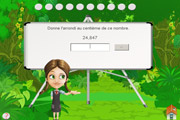 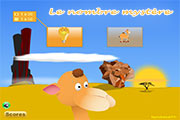 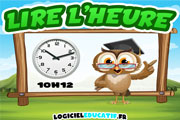 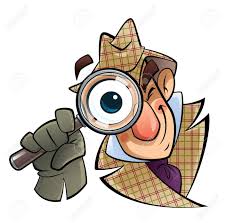 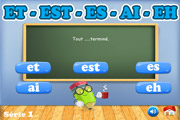 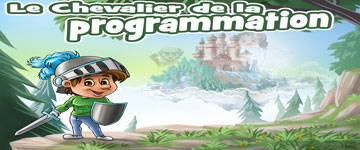 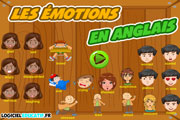 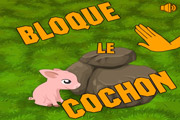 https://www.logicieleducatif.fr
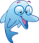 Temps estimatif total : 3h50